PARK OLSZYNA – PARK KASKADA
Propozycja na przejażdżkę rowerową, na hulajnodze, rolkach czy deskorolce lub przejście spacerem w najbliższej okolicy Szkoły Podstawowej Nr 293
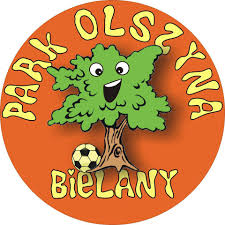 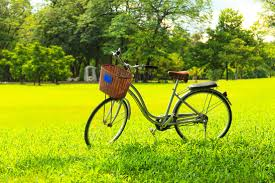 Jednym z warszawskich terenów zielonych jest Park Olszyna znajdujący się w dzielnicy Bielany, pomiędzy ulicami: Gąbińską, Romaszewskiego, Broniewskiego, trasą Armii Krajowej, na skraju osiedla Słodowiec. Zieleniec ten powstał na terenie części doliny rzeki Rudawki w latach 1973-1975. Teren parku został wówczas oczyszczony i zagospodarowany w czynie społecznym przez mieszkańców dzielnicy.
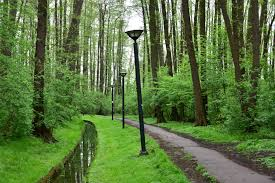 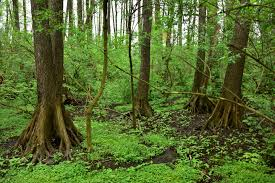 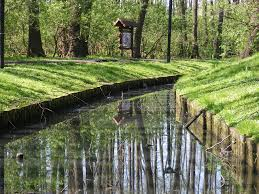 Od 1994 r. obszar parku jest chroniony po decyzji Wojewody Warszawskiego i określony mianem Zespołu Przyrodniczo-Krajobrazowego "Olszyna". Celem tej ochrony było zabezpieczenie fragmentów lasu olchowego porastającego brzegi rzeki wraz z tutejszą roślinnością.


     oraz ścianka wspinaczkowa
W parku znajduje się plac zabaw
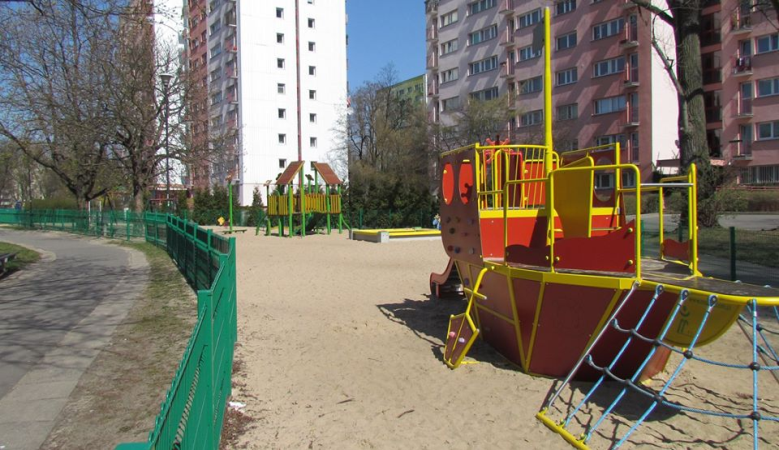 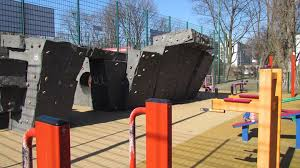 Na terenie parku znajduje się kompleks otwartych boisk, a w sezonie jesienno – zimowym na jednym z nich, rozkładana jest hala pneumatyczna
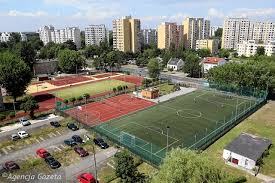 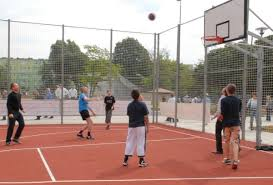 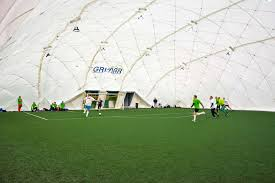 Przez park prowadzi ścieżka rowerowa wzdłuż, zielonego terenu, na którym odbywają się również imprezy plenerowe. Do odwiedzenia tego miejsca zachęca również niewielka rzeczka z jeziorkiem, gdzie można spotkać mnóstwo kaczek i innych ptaków
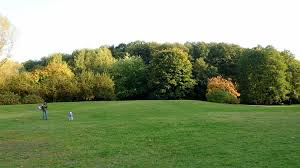 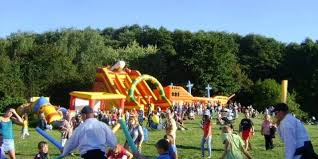 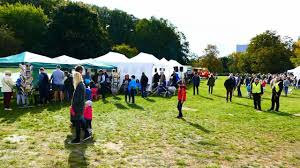 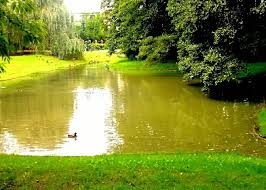 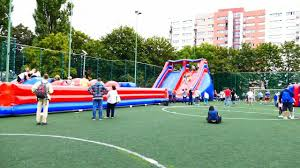 Z Parku Olszyna przenosimy się do Parku Kaskada. Droga do niego prowadzi przez kładkę nad Al. Armii Krajowej

Park Kaskada

- park położony na  Marymoncie w dzielnicy Żoliborz, między ul. Słowackiego, al. Armii Krajowej, ul. Kolektorską, ul. Trószyńskiego i ul. Gdańską. W wyniku obecnego podziału administracyjnego park w praktyce nie znajduje się na obszarze Marymont-Kaskada, usytuowanym na Bielanach
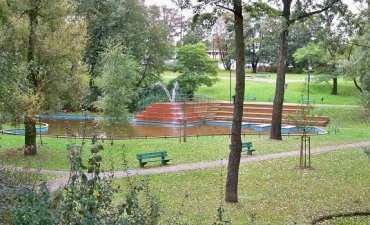 Od XVII w. obecny park stanowił część rezydencji królewskiej na Marymoncie. Z uwagi na duże zróżnicowanie terenu oraz staw i wodną kaskadę zasilaną miejscowymi ciekami stał się popularnym miejscem podmiejskiego odpoczynku. Na początku XIX wieku nowy właściciel, generał Józef Rautenstrauch, wytyczył aleje spacerowe i ścieżki, wprowadził łodzie spacerowe, ustawił takie elementy małej architektury jak ławki czy altanki. W parterowym domku generała urządzono później gospodę. Organizowano tam zabawy, festyny, pokazy pirotechniczne. Miejscem przyciągającym spacerowiczów był naturalny wodospad
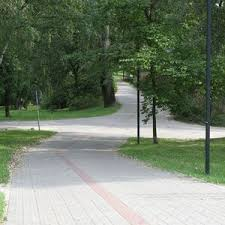 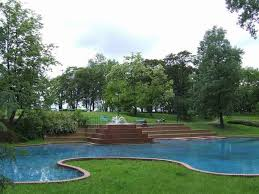 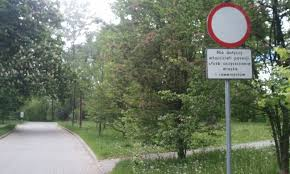 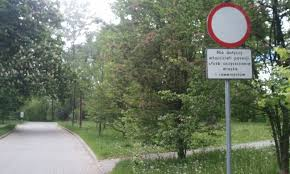 Na terenie Parku Kaskada znajduje się plac zabaw oraz siłownia plenerowa, gdzie można miło spędzić czas w przerwie naszej podróży
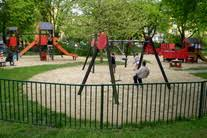 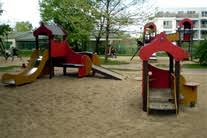 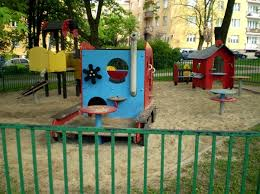 W parku, oprócz jazdy rowerem, możemy podziwiać piękno przyrody, odpocząć na ławce, pospacerować pięknymi alejkami.
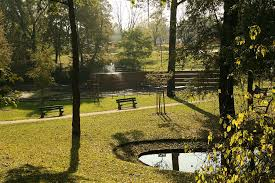 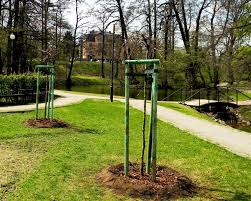 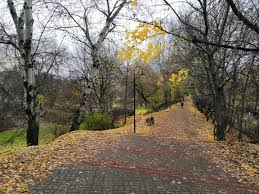 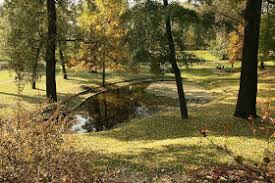 Mam nadzieję, że ta niezbyt długa trasa rowerowo – spacerowa spodoba Wam się i zechcecie dzięki niej poznać bliską okolicę naszej szkoły. Do zobaczenia na trasie 
wychowawca świetlicy 
Karina Chmielewska
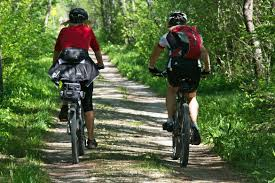 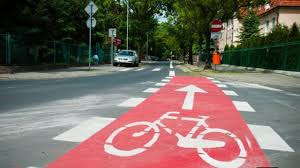 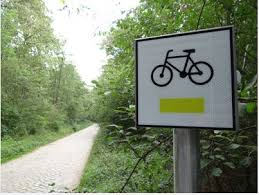 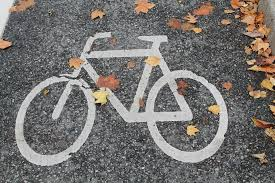